CONJUNTO 1
Língua inglesa
6º ano
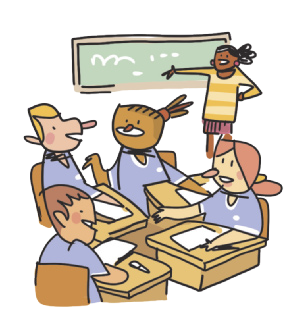 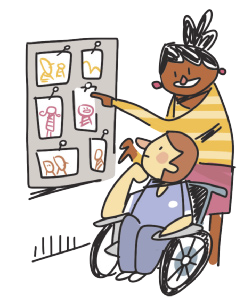 LOOK at the photos.
WORK in groups.
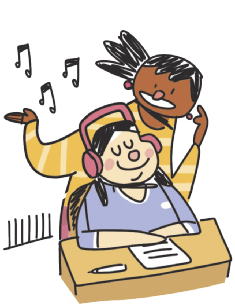 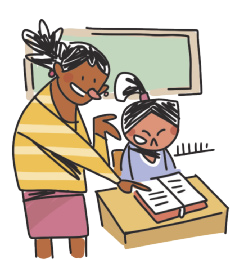 CLASSROOM LANGUAGE
LISTEN to the song.
READ the text.
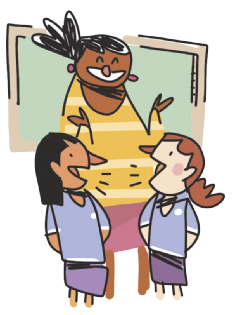 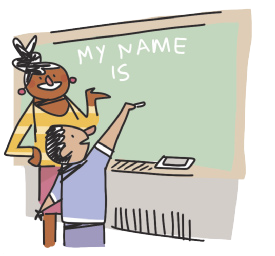 ILUSTRAÇÕES: GALVÃO BERTAZZI
TALK to your classmate.
WRITE your name on the board.
May I go to the toilet?
I don’t understand.
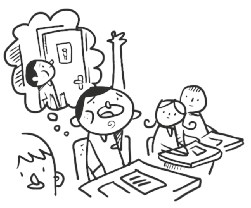 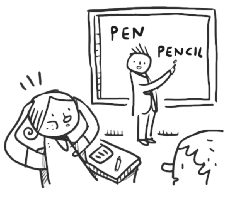 CLASSROOM LANGUAGE
I’m sorry.
How do you say “caneta” in English?
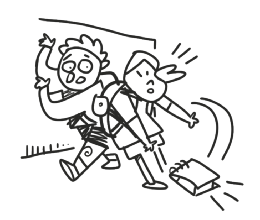 Excuse me.
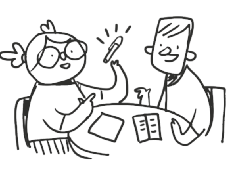 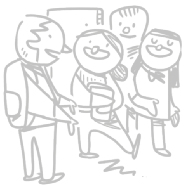 ILUSTRAÇÕES: GALVÃO BERTAZZI
What page?
Can you help me, please?
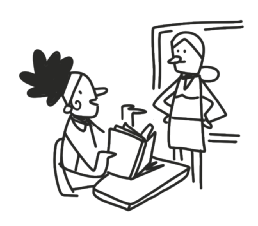 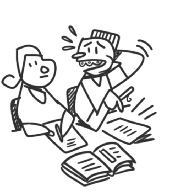 CLASSROOM LANGUAGE
Thank you.
Can you repeat that, please?
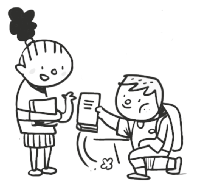 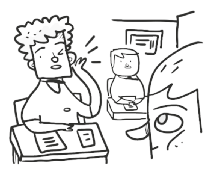 ILUSTRAÇÕES: GALVÃO BERTAZZI
My name is Mecias, and I am ten years old. I live in a village in the middle of the rainforest.

	In my village, there are a few houses surrounded by the jungle, which has lots of animals and birds. We go fishing in
canoes built by the people here in the village. There is a crocodile in the village port!
	At my school there are nineteen children, ranging in age from four to sixteen years old. We all study in the same classroom. We have wireless internet and a computer in our classroom! We study mathematics, the Portuguese language, history, natural sciences and geography, and very often we talk about conservation.
	We learn not to throw rubbish into the river, not to kill the
animals, and not to cut down trees unnecessarily. I like my class.
	My classmates, my teacher, and I like being in the middle of the forest and breathing clean air.
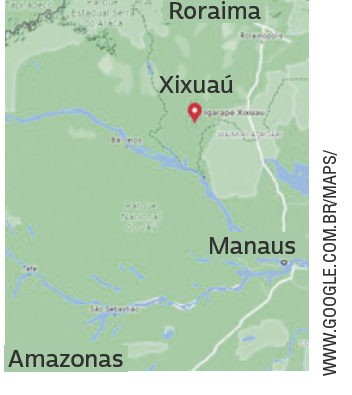 UNIT 8
THINK ABOUT IT!
Em algumas regiões do Brasil, é um desafio assegurar acesso a escolas para crianças e adolescentes. Que consequências a falta de educação escolar pode ter na vida desses jovens? Em sua opinião, o que deve ser feito para garantir que todas as
crianças e adolescentes no Brasil frequentem a escola?
HUGHES, Susan. Off to class: incredible and unusual schools around the world. Toronto: Owlkids Books, 2011. p. 12.
UNIT 8
Action verbs
TIP
Diagramas como este podem ajudar você a agrupar palavras e expressões por temas e, assim, contribuir para a ampliação e a fixação do vocabulário aprendido. Você pode fazer isso no papel ou no computador.
UNIT 8
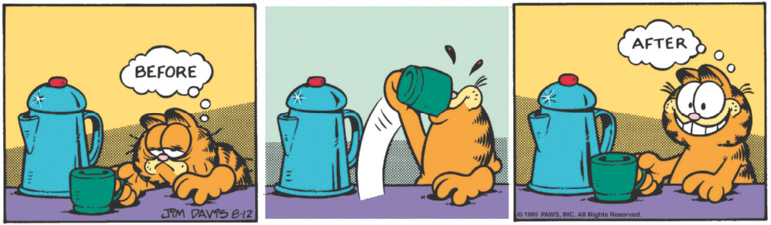 GARFIELD, JIM DAVIS © 1985 PAWS, INC.
ALL RIGHTS RESERVED / DIST.
BY ANDREWS MCMEEL SYNDICATION
TIP
DAVIS, Jim. Garfield. 2022. Disponível em: www.gocomics.com/garfield/1985/08/12. Acesso em: 9 jun. 2022..
Ao ler tirinhas, observe as relações entre os elementos verbais e os não verbais.
LANGUAGE NOTE
Uma forma de organizar o vocabulário que aprendeu é usar antônimos, como em:
before X after
love X hate
sleep X wake up
UNIT 8
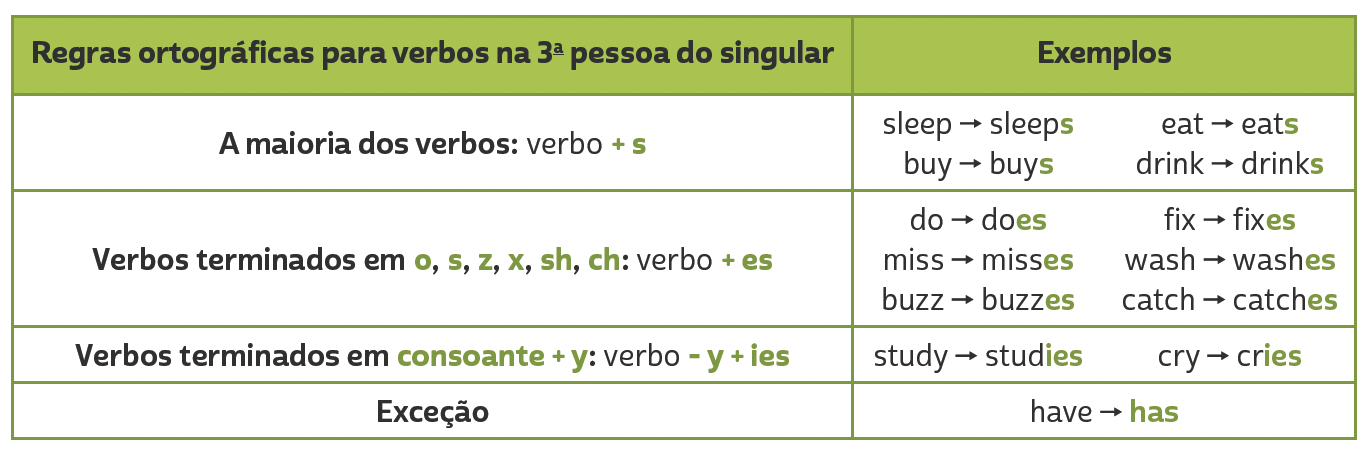 Simple present
(He/SHE/IT)
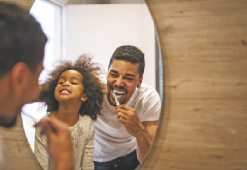 YUGANOV KONSTANTIN/
SHUTTERSTOCK.COM
VOCABULARY CORNER
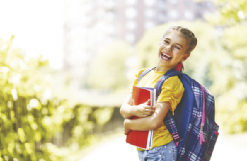 BBERNARD/
SHUTTERSTOCK.COM
brush my teeth
go to school
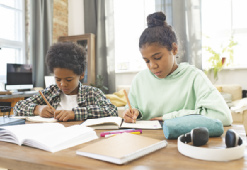 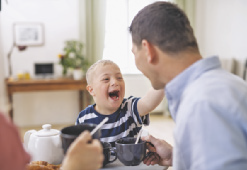 HALFPOINT/
SHUTTERSTOCK.COM
Unit 8: action verbs
PRESSMASTER/
SHUTTERSTOCK.COM
have/eat breakfast
do homework
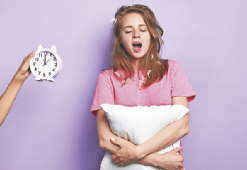 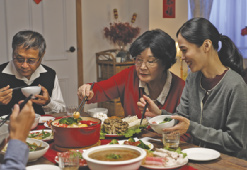 PRPICTURESPRODUCTION/
SHUTTERSTOCK.COM
UFABIZPHOTO/
© 123RF.COM
go to bed
have/eat dinner
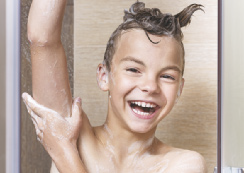 MONKEY BUSINESS IMAGES/
SHUTTERSTOCK.COM
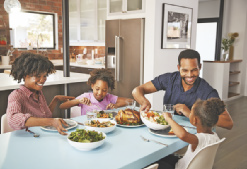 VOCABULARY CORNER
VALIZA/SHUTTERSTOCK.COM
have/eat lunch
take a shower
THIRAWATANA 
PHAISALRATANA/
SHUTTERSTOCK.COM
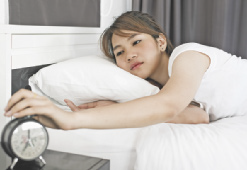 TRAVELPIXS/
SHUTTERSTOCK.COM
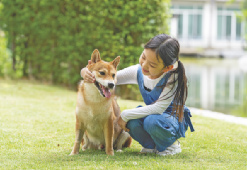 Unit 8: action verbs
wake up
play with the dog
DANI LLAO CALVET/
SHUTTERSTOCK.COM
WAVEBREAKMEDIA/
SHUTTERSTOCK.COM
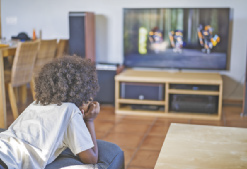 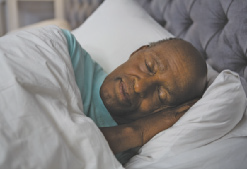 sleep
watch TV
VOCABULARY CORNER
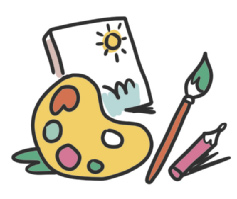 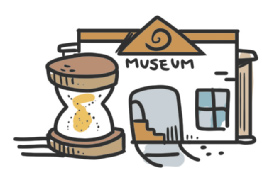 Arts/Art
History
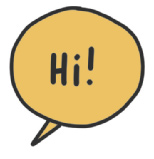 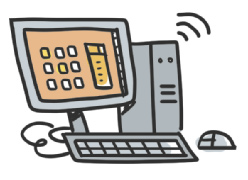 Unit 8: school subjects
ICT (Information and Communication Technologies)
English
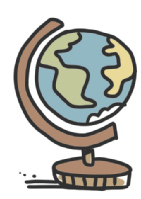 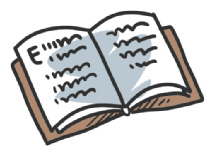 ILUSTRAÇÕES: GALVÃO BERTAZZI
Geography
Literature
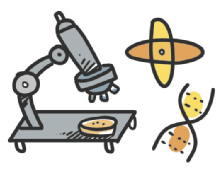 VOCABULARY CORNER
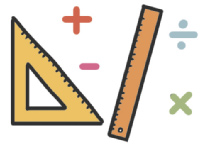 Maths/Math/Mathematics
Science
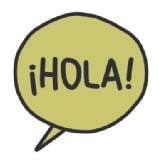 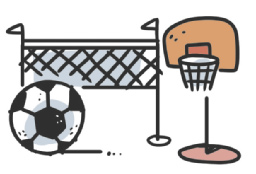 Unit 8: school subjects
Spanish
Physical Education (P.E.)
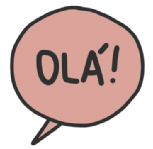 ILUSTRAÇÕES: GALVÃO BERTAZZI
Portuguese
VOCABULARY CORNER
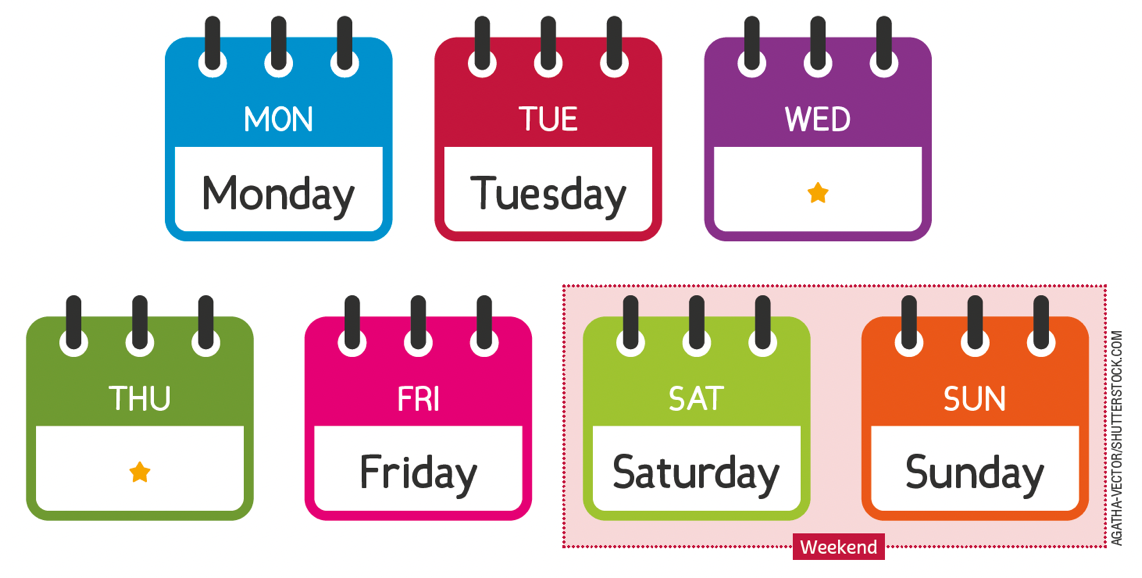 Wednesday
Unit 8: days of the week
Thursday
weekend
VOCABULARY CORNER
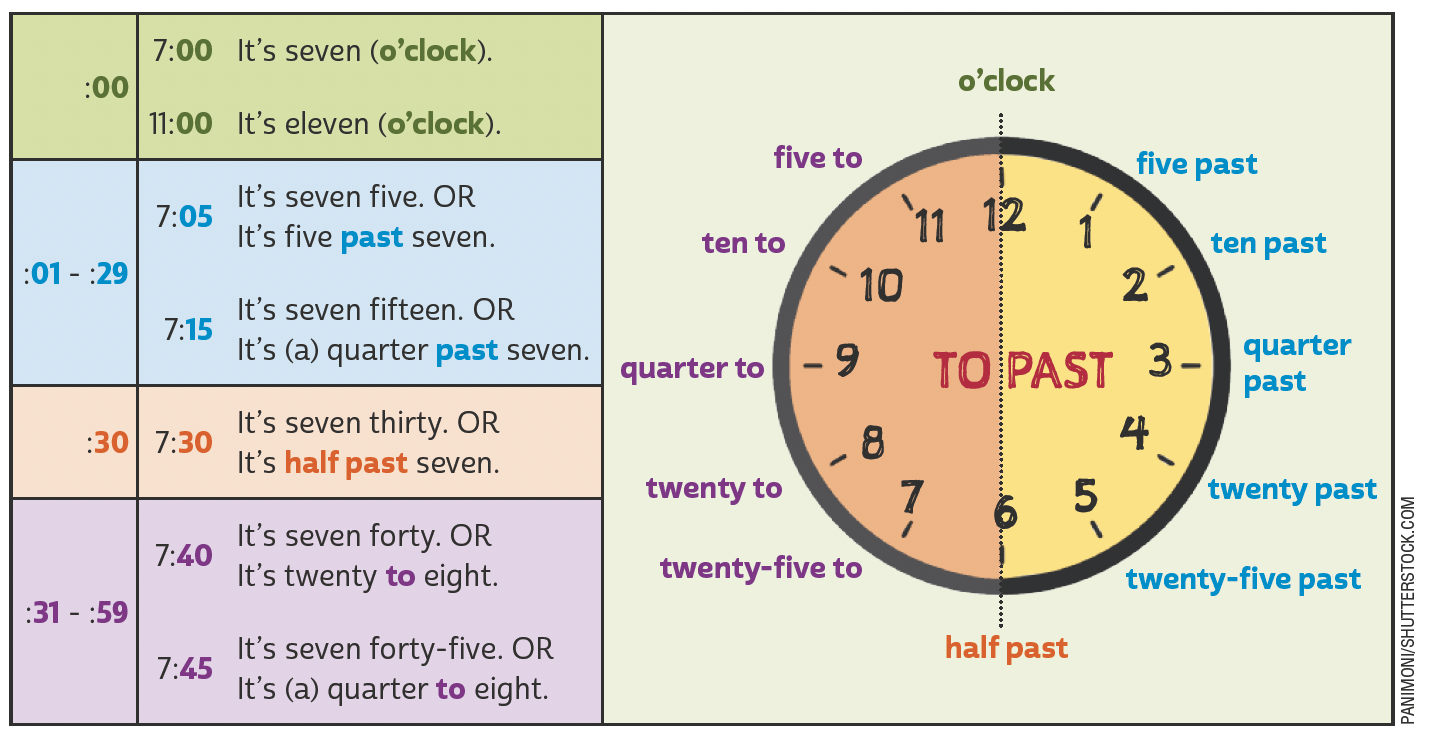 Unit 8: telling the time
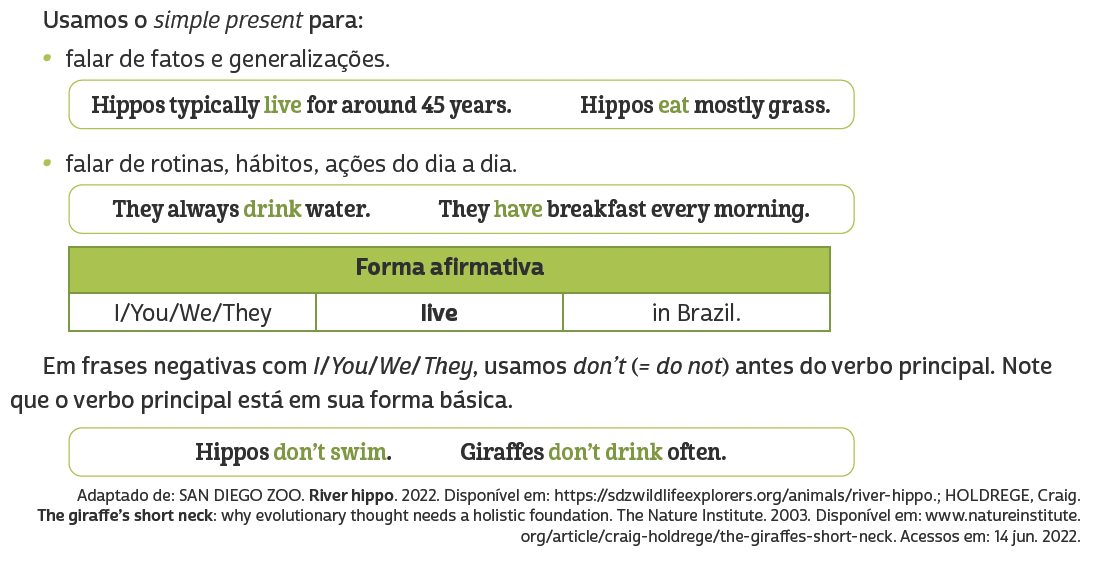 LANGUAGE REFERENCE
Unit 8: simple present (i/you/we/they)
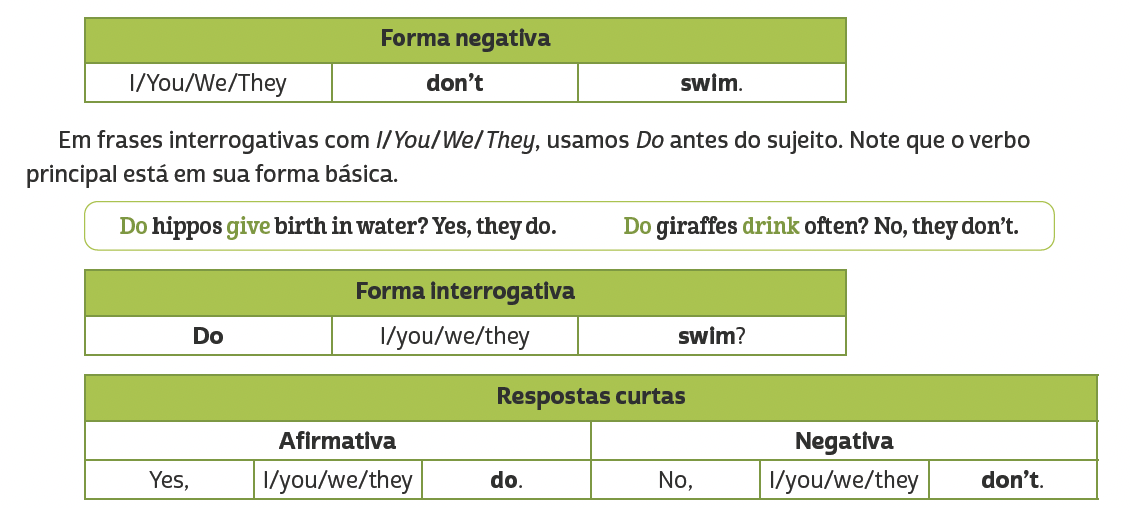 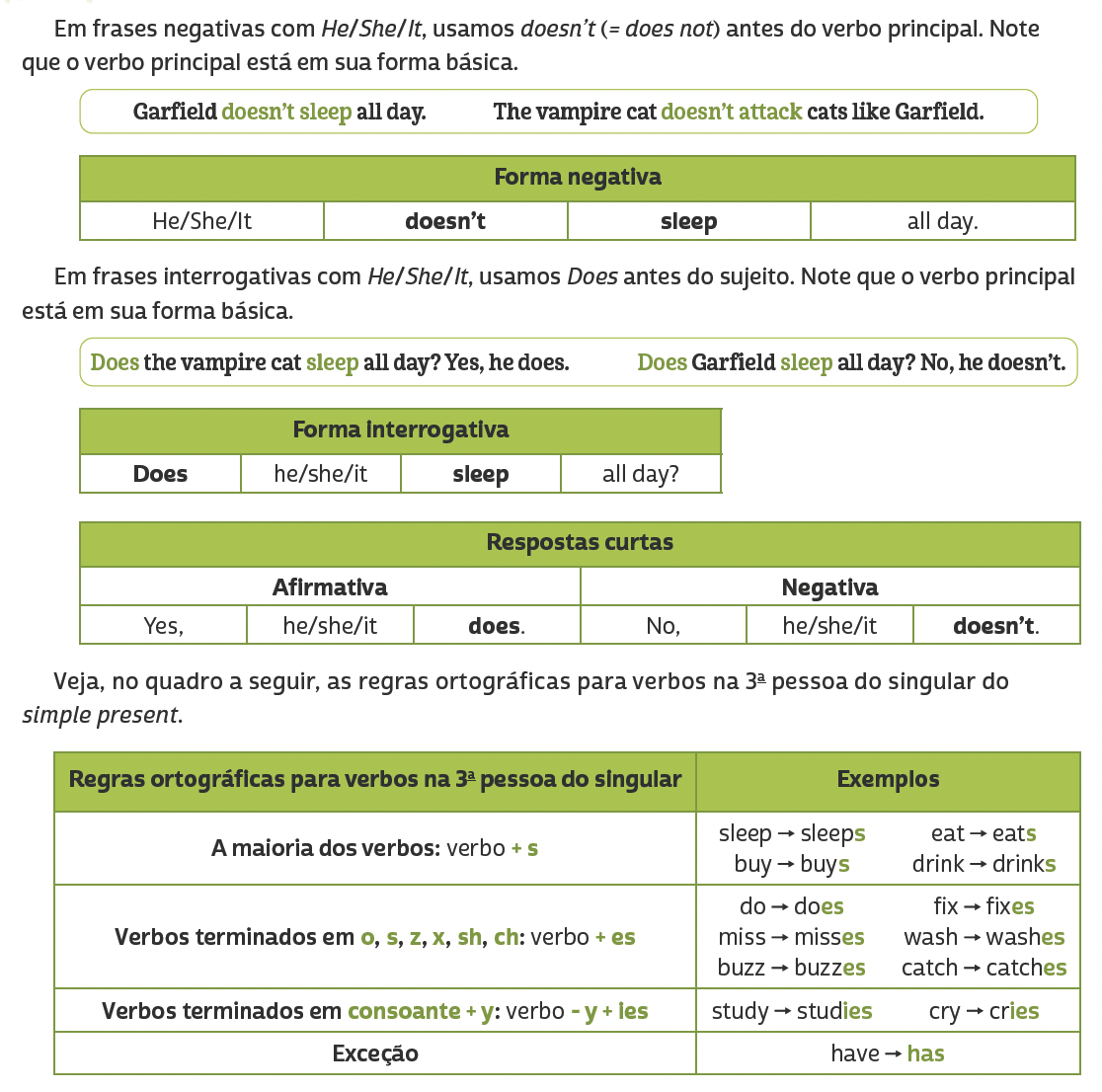 LANGUAGE REFERENCE
Unit 8: simple present (HE/SHE/IT)